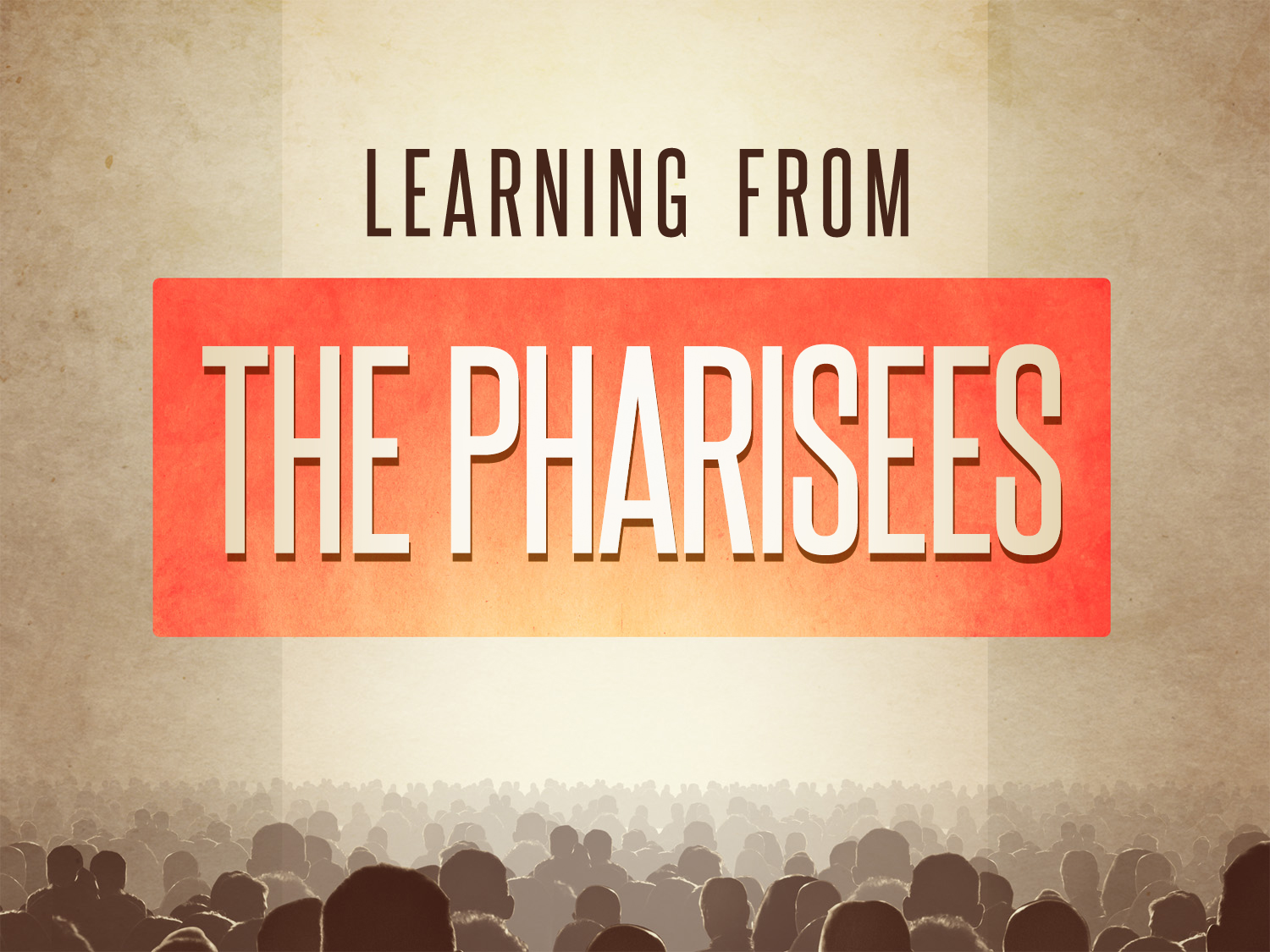 Pharisees
[Speaker Notes: Welcome Guests]
Last Week’s Lesson
The Pharisees Are Central Figures In The Gospel Record.
The Target of Jesus’ Strongest Rebuke
Not Just Bad Guys: Conservative & Admirable
God Uses The Pharisees To Teach Us…
The Danger of Distorting The Scriptures
The Necessity of Inner & Outer Devotion
The Importance of Reaching Out To BOTH The Religiously Misguided & The Worldly.
[Speaker Notes: Recap]
God Uses The Pharisees To Teach Us…
4. What Happens When We Fail To Distinguish Between Traditions & Commands.
Matthew 12:1-13
We Accuse The Innocent (vs. 2)
We Unintentionally Prohibit Good (vs. 12) 
We Increase People’s Burdens (Mt 23:4)
[Speaker Notes: Traditions have a very wonderful and valuable role in society.  But, when traditions outlive their purpose…they must be re-aligned with the SCRIPTURAL GOALS they were developed to accomplish in the first place.


***This can go both ways – the Pharisees in this context are treating traditions AS commands – and accusing those who violate the traditions with evil.  BUT JUST AS DANGEROUS are those who want to TAKE God’s HOLY & PERFECT commands – and treat them as a tradition, they are free to alter as they see fit.  WE HAVE NO RIGHT to alter God’s COMMANDS as if they are mere traditions – and we have NO RIGHT to BIND MAN-MADE TRADITIONS as if they are from God.

WE MUST DISTINGUISH between the two….so how do we do that?  We can talk about that at length but I can make it pretty simple for us:  IF THERE IS NO BIBLE PASSAGE for something – IT IS JUST A TRADITION.  IF there is a BIBLE PASSAGE – then it is the HOLY WORD of God and we are to conform to it. WE DARE NOT NULIFY IT.  It doesn’t matter if it is a direct command, an approved example, or a necessary inference – IF IT IS THE WILL OF GOD revealed in Scripture – We are to fulfill it.]
God UsesThe Pharisees To Teach Us…
5. The Importance of Studying ALL The Scriptures Teaches On A Topic.
“Have You Not Read” (Mt 12, 19, 21)
Case Study: Matthew 22:29-35, 42-46
We Need To Read With Attention To Detail.
We Need To Remember That The Bible Contains The Answers To Our Most Important Questions.
[Speaker Notes: Jesus asks this question frequently…

In Matt 12:3,5 that we just read – Jesus asked this.  He asks again in Mt 19 which we studied last week – as they looked only at the exception allowing limited divorces, but not at the underlying and foundational plan of God for MALE and FEMALE to be joined as one for life.

He asks again in Matt 21:16 as the Pharisees want Jesus to silence the praise the little children are giving to Him.

***If Jesus talked to us – would he be shocked at our practices and our unfamiliarity with the WHOLE COUNSEL of God?  

Let’s zero in on Matt 22:29-32 – Because this is an instance where Jesus not only points the Pharisees (The Conservatives of the Day) back to the Bible but also the Saducees (The Liberals of the Day).  

*There is useful information in surprising places sometimes!]
God UsesThe Pharisees To Teach Us…
6. Not To Be Surprised By The Self-Centered.
Self-Righteousness, Selfish Ambition, & Self-Exaltation (Matthew 23:6-7)
We can learn truth from imperfect teachers.
Jesus Taught Us To Let God Exalt The Humble In His Time.
Luke 14:1, 7-11
[Speaker Notes: Every Christian needs to learn this lesson – as a follower of Christ we are going to meet people who let us down, who don’t live up to the ideals they profess, that end up doing things for their own benefit instead of for God’s glory.

We are certainly hurt when this happens – but we shouldn’t be surprised.  Nor should we let it stop us from following God in righteousness and devotion.




Self-Righteous: There are some who only cling to religion as a means to their personal ends. They use religion to manipulate others and it is terrible.]
God UsesThe Pharisees To Teach Us…
7. To Run To HIM Instead of Running To Opposite Extremes.
The answer was Not to join a different sect.
Jesus didn’t take sides; He transcended them.
Paul’s Transformation: Philippians 3:5-11
We Must Place Our Confidence In Christ, Not Ourselves. (vs 12-16)
[Speaker Notes: Paul – chief Pharisee

>> Jesus shows us we can leave hypocrisy behind and simply follow Him.

BC so many of the noble minded Pharisees DID eventually let it go and follow Jesus.]
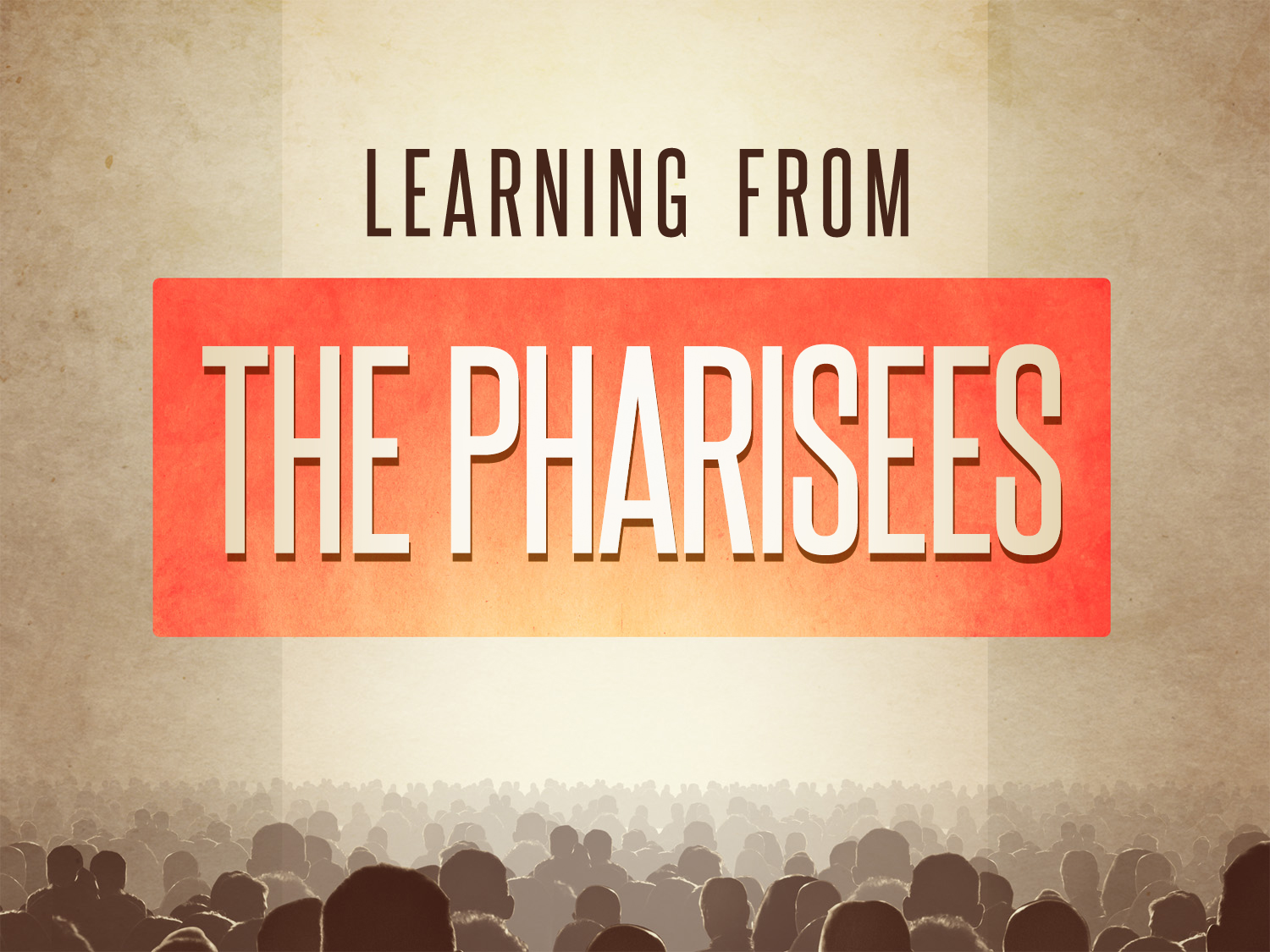 Pharisees
[Speaker Notes: Won’t you leave behind religious error and living for yourself.

Won’t you AT LEAST take the step that ACTUAL Pharisees like Paul, Nicodemus, & others finally took – admiting you NEED JESUS CHRIST!]